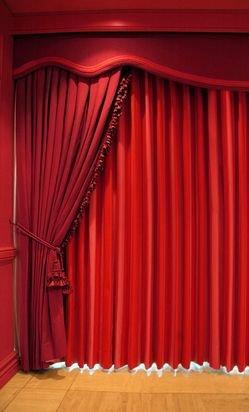 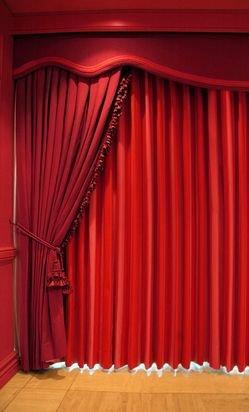 Практика  инклюзивного образования детей с речевыми нарушениями посредством реализации программы АДОПдля детей и взрослых в МАОУ «Лицей №7»
«Параллель 7-99»
Навигатор идейных замыслов
Театр – высшая инстанция для решения жизненных вопросов. 
Александр Иванович Герцен

Спектакль возникает только тогда, когда его играют.
Ханс Георг Гадамер

Актер должен научиться трудное сделать привычным, привычное легким и легкое прекрасным.
Константин Сергеевич Станиславский
МАОУ Лицей №7 участвует в государственной программе «Развитие
системы социальной поддержки населения» Красноярского края
Программа «Доступная среда» Сказкотерапия. Театротерапия
Цели
Задачи
социокультурная реабилитация детей с ОВЗ
коррекция нарушений у детей с ОВЗ
развитие эмоциональной сферы и творческой активности всех участников ОП
МАОУ Лицей №7 участвует в государственной программе «Развитие
системы социальной поддержки населения» Красноярского края
Программа «Доступная среда»  Сказкотерапия. Театротерапия
Цели
Задачи
преодолеть фобии и страхи ребенка через участие в творческом процессе и выступлениях перед публикой
создать условия для развития творческой активности и успешности детей с ОВЗ через творчество
познакомить детей с различными видами театра
корректировать нарушения с помощью сценической речи и сценического движения и т.д.
овладеть «языком» эмоций как способом выражения собственного эмоционального состояния и понимания эмоционального состояния других людей.
Театрально-игровые
 мастерские для детей и взрослых
Р
Мастерская сценической речи (репетиции спектакля с учителями лицея и артистами)
Мастерская ритмопластики и сценического движения (ритмопластика, сценическое движение с педагогом хореографии)
Мастерская ручного труда и мелкой моторики (эскизы и декорации с учителями ИЗО и технологии)
Музыкальная мастерская (вокал с учителем музыки)
Состав ТИМ:
Д
Т
М
дети с ОВЗ , 
дети с нормой в развитии, 
педагоги лицея, 
профессиональные артисты,
студенты педагогических образовательных учреждений, 
родители и родственники детей с ОВЗ,  
волонтеры.
Мастерская сценической речи
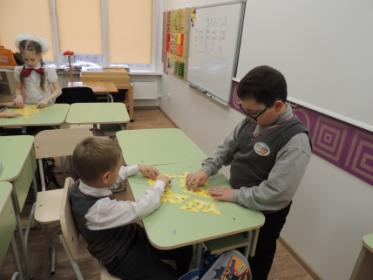 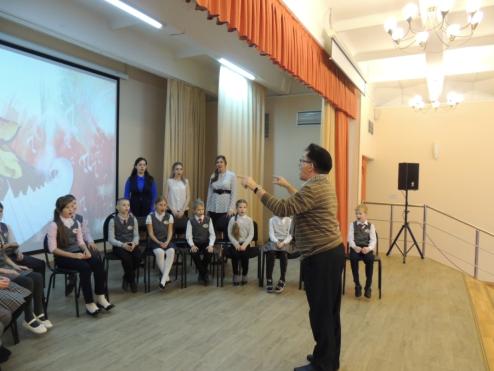 Мастерская ритмопластики и сценического движения
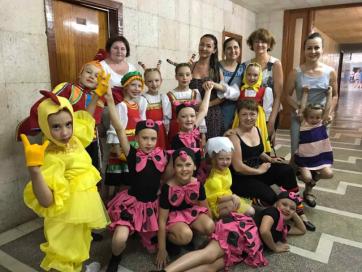 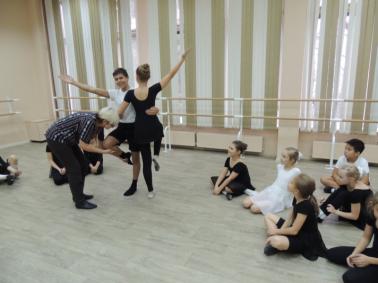 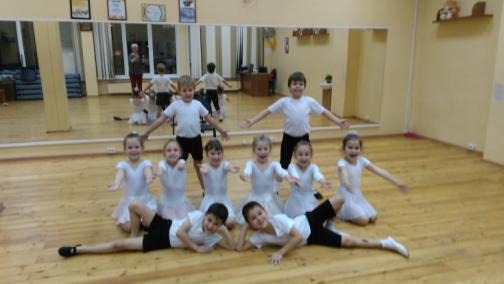 Мастерская ручного труда 
и мелкой моторики
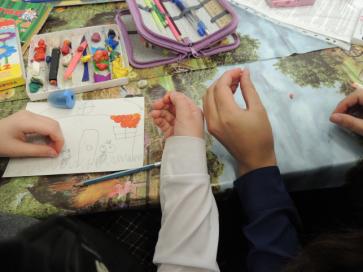 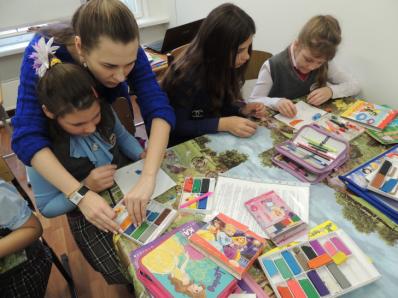 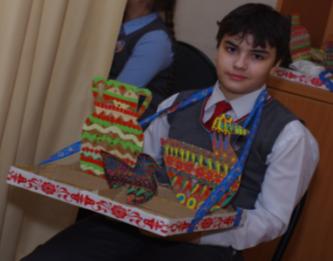 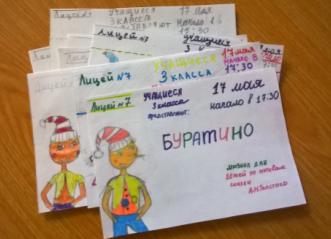 Музыкальная мастерская
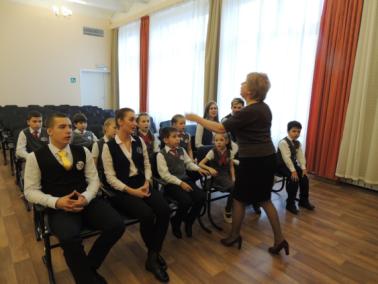 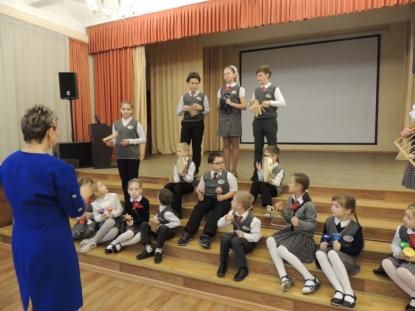 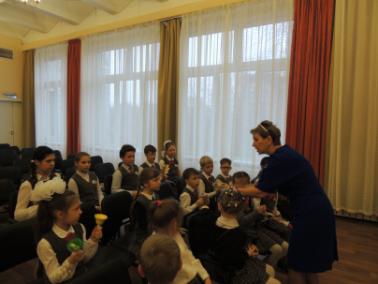 Этапы проекта:
предварительный;
 проектный;
 рефлексивный.
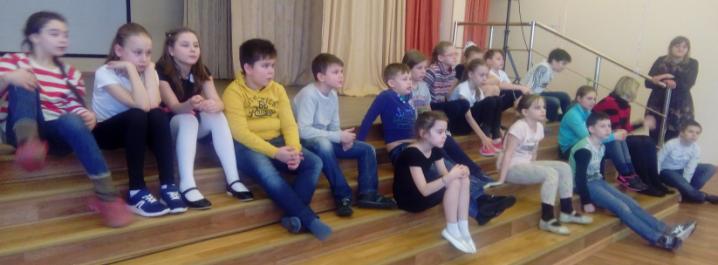 Содержание программы каждого модуля:
организационно-разработческий раздел;
 познавательно-репетиционный раздел;
 презентационно-рефлексивный  (премьера спектакля и его анализ).
Работа с учащимися
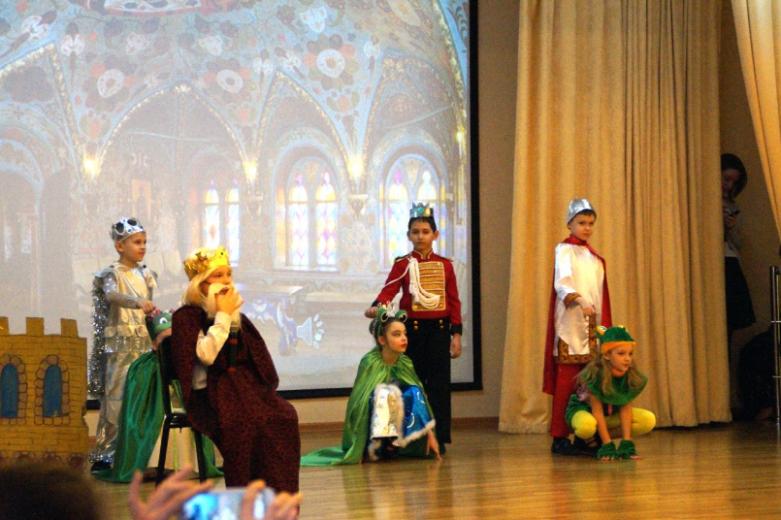 Работа с учащимися
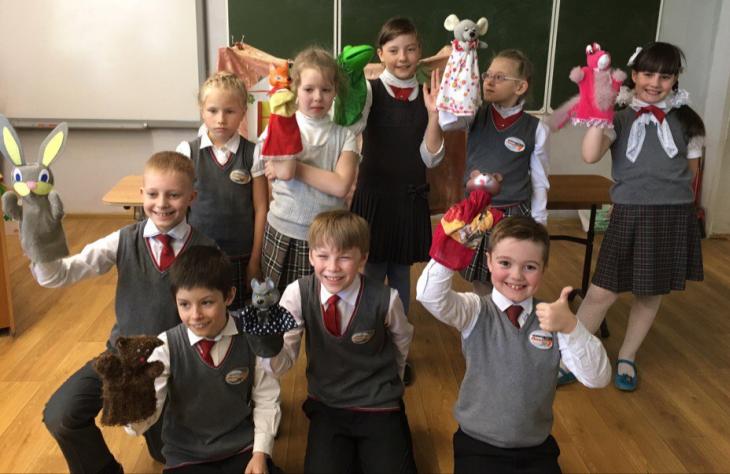 Работа с учащимися
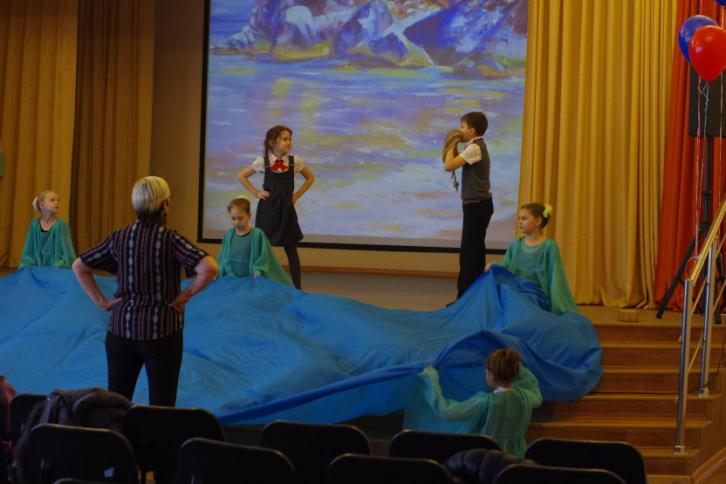 Работа с учащимися
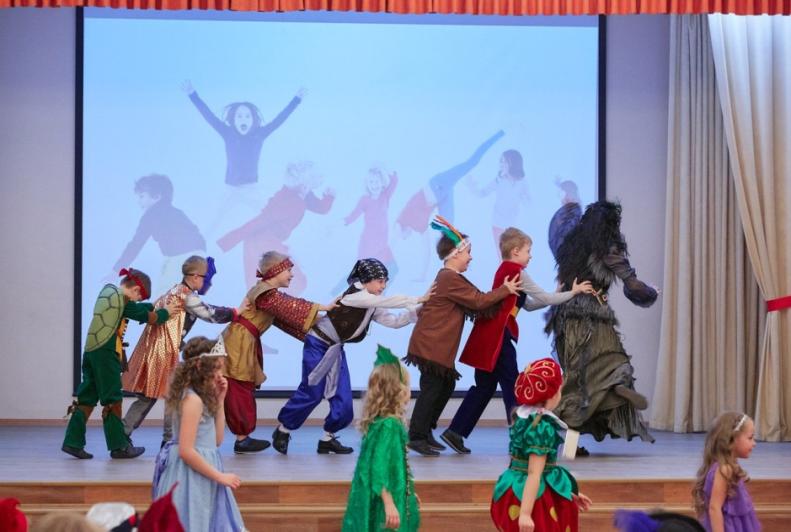 Работа с учащимися
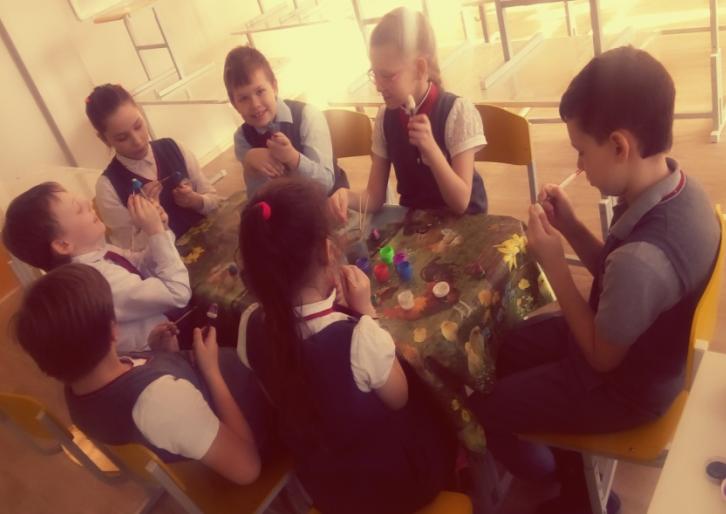 Работа с родителями
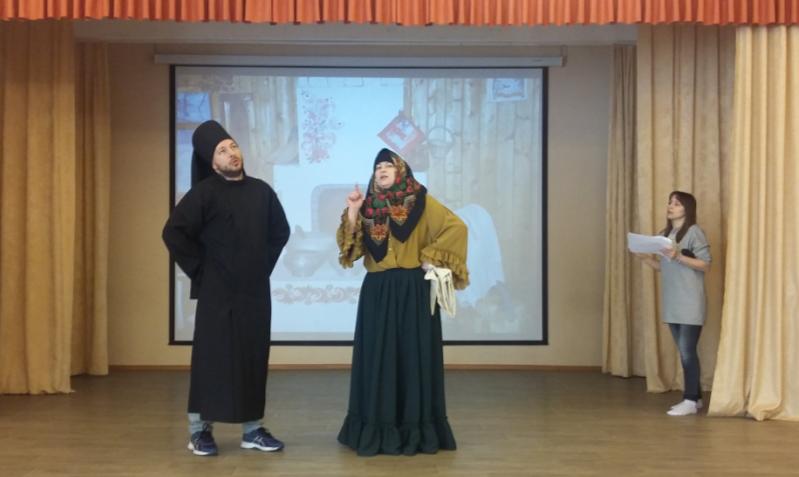 Работа с родителями
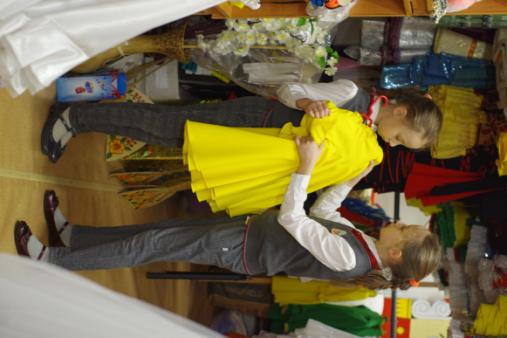 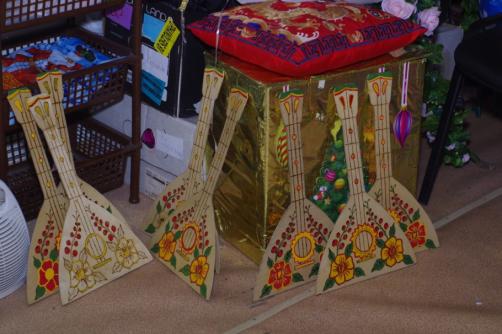 Работа с родителями
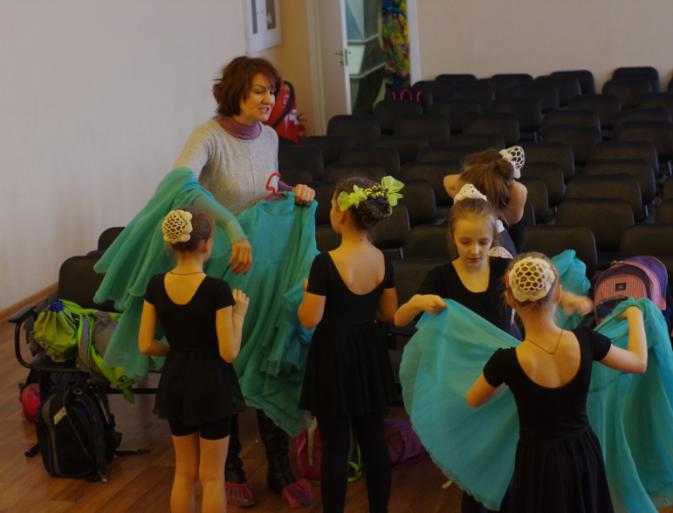 Работа с родителями
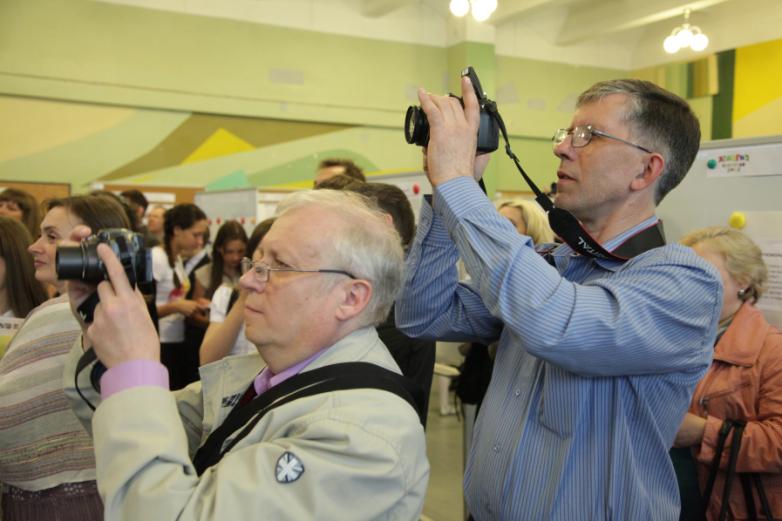 Условия для обучения
детей с особыми образовательными потребностями
Наличие в штатном расписании специалистов и учителей
Оборудование учебных кабинетов и помещений
Использование специального оборудования
Создание программ коррекционно-развивающей помощи
Психолого-педагогическое сопровождение учащихся с ОВЗ
Наличие в штатном расписании специалистов и учителей
Куратор –заместитель директора по УВР лицея. 
Учителя начальных классов, где обучаются дети с ОВЗ.
Педагог-дефектолог
Педагог-психолог
Педагог-логопед
Социальный педагог
Педагоги дополнительного образования
Художник-декоратор - учитель ИЗО лицея.
Швея, костюмер - учитель технологии лицея. 
Столяр-декоратор–техническая служба лицея.
Оборудование учебных кабинетов, помещений
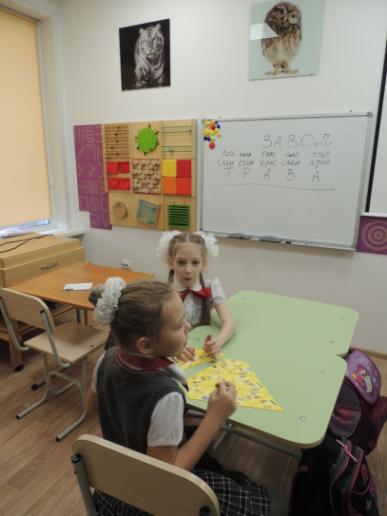 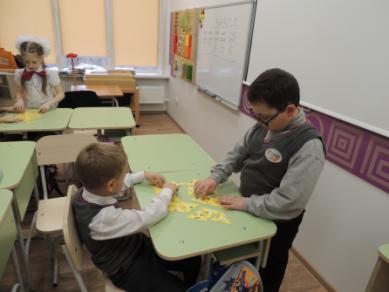 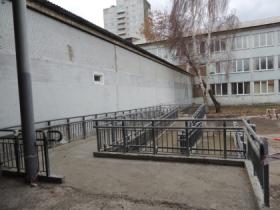 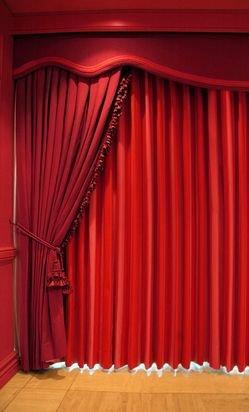 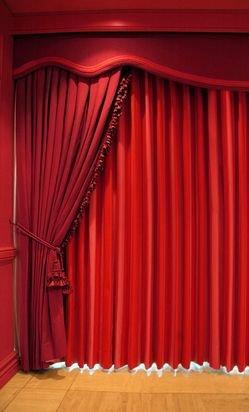 Надеемся,что вас заинтересовала практика  инклюзивного образования детей с речевыми нарушениями посредством реализации программы АДОП «Параллель 7-99»для детей и взрослых в МАОУ «Лицей №7»
Спасибо за внимание!